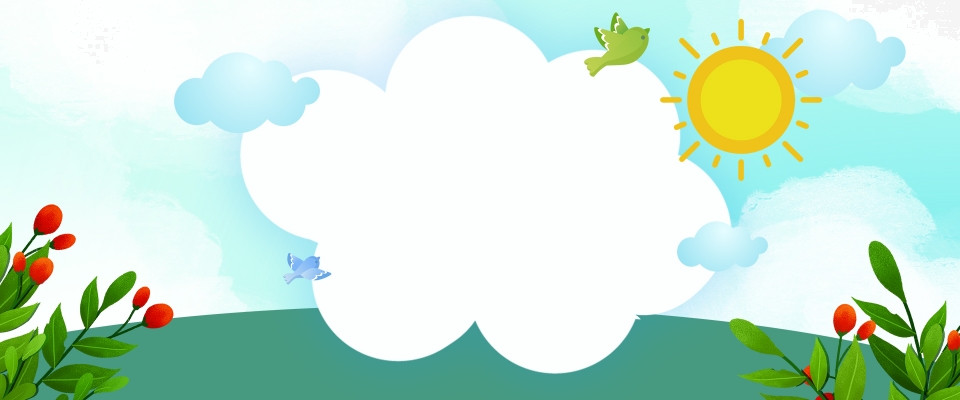 Môn Toán
Lớp 1
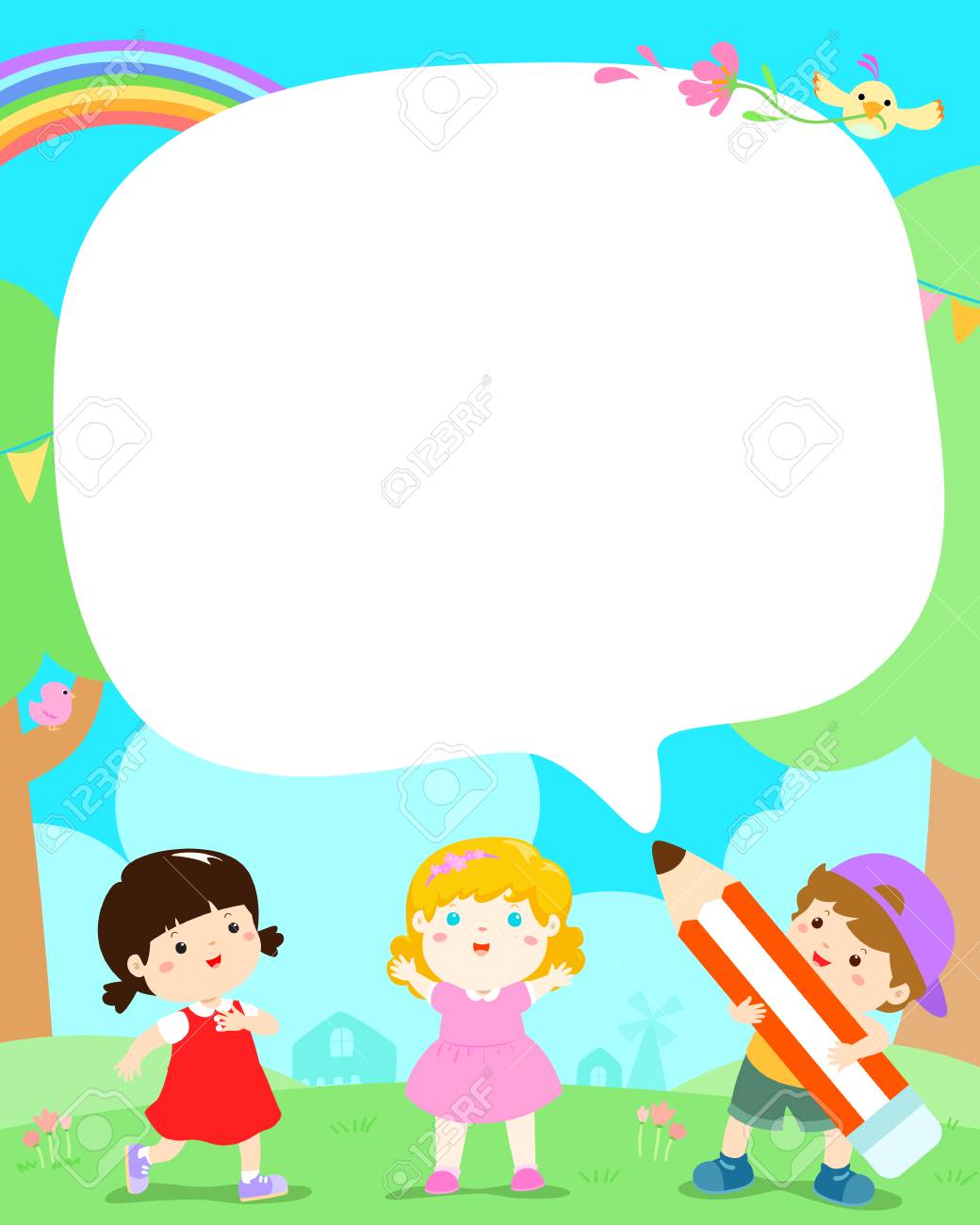 Khởi động
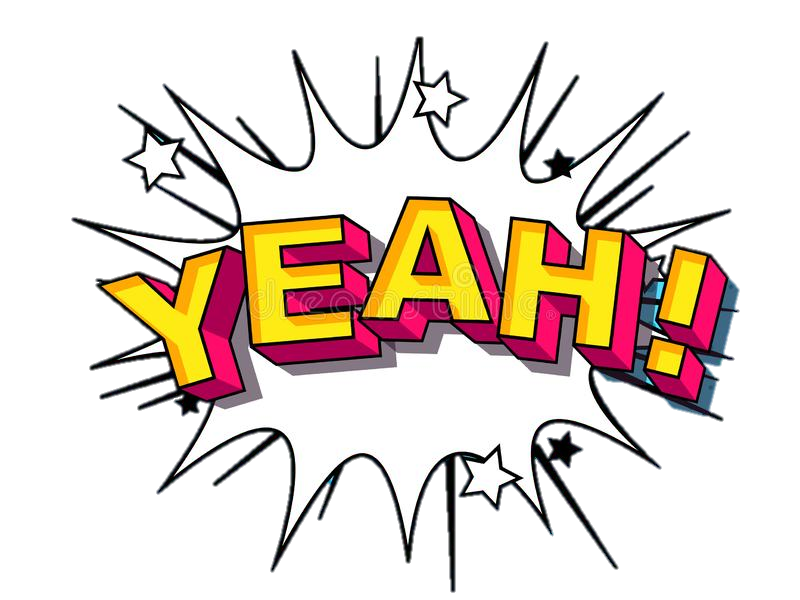 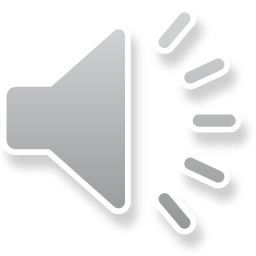 NHOÅ CAØ ROÁT
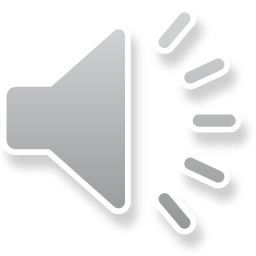 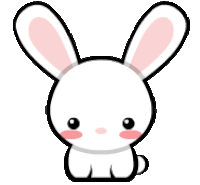 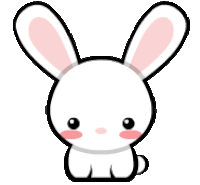 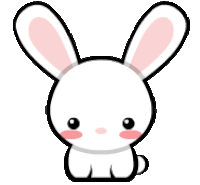 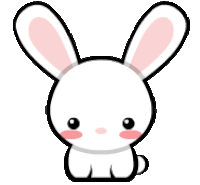 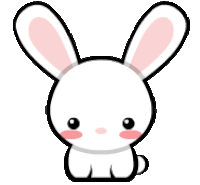 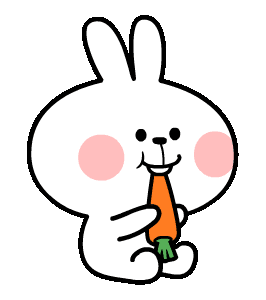 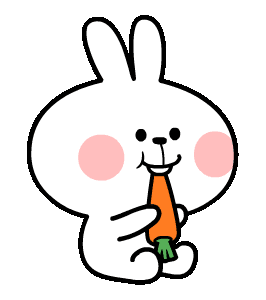 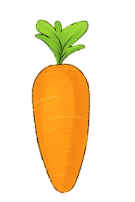 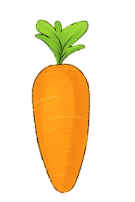 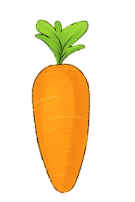 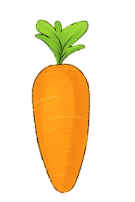 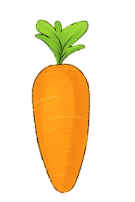 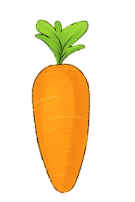 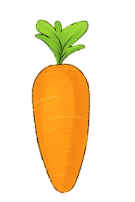 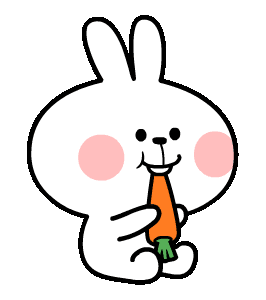 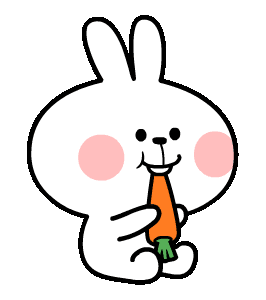 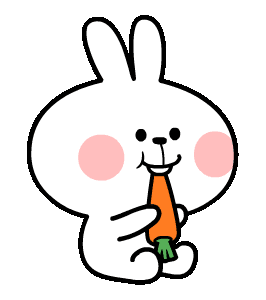 10
10
6
7
10
10
10
Nhổ những củ cà rốt có số 10
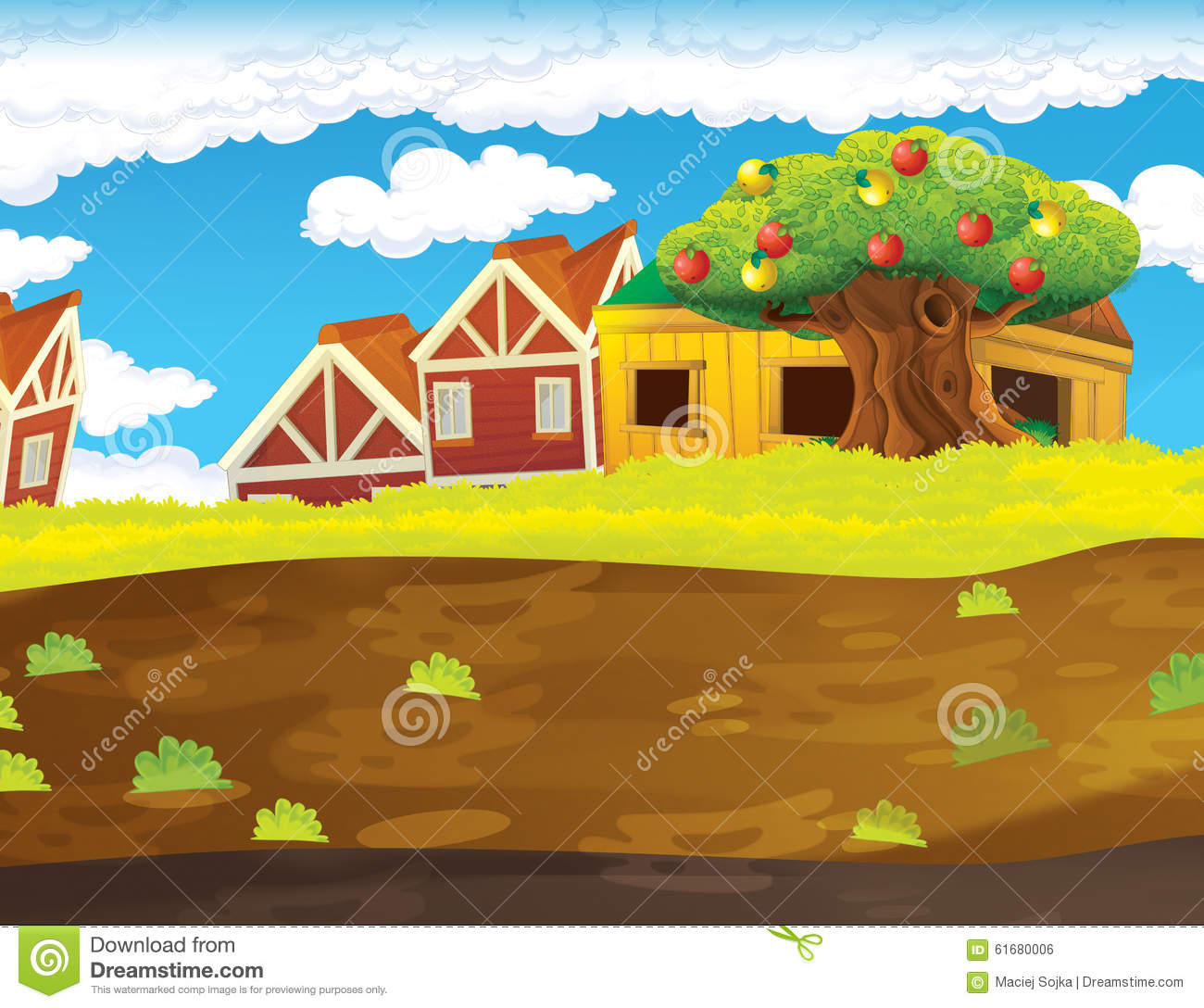 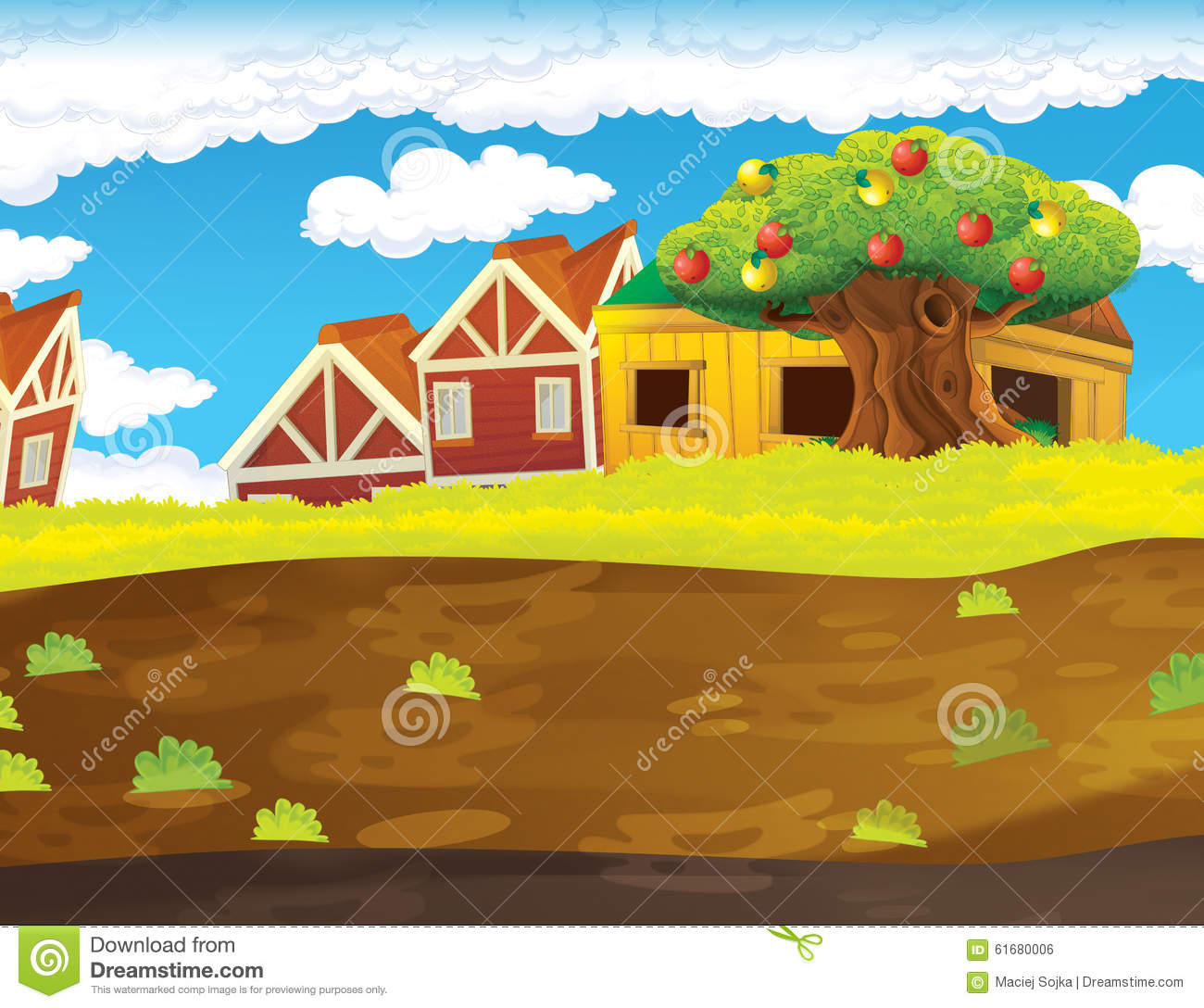 Tìm những số còn thiếu:
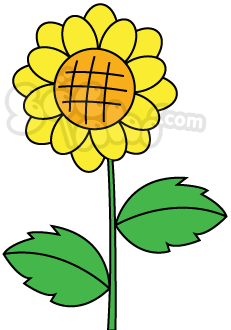 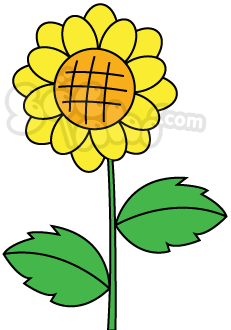 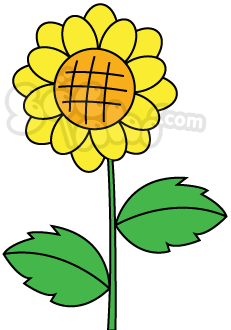 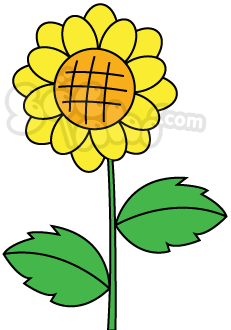 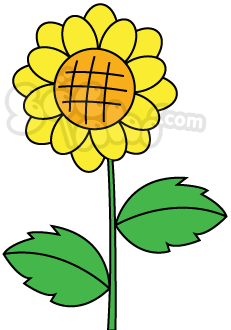 5
7
8
6
9
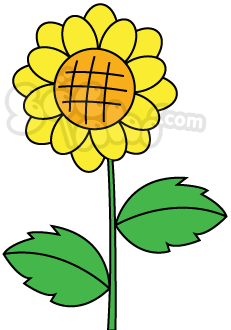 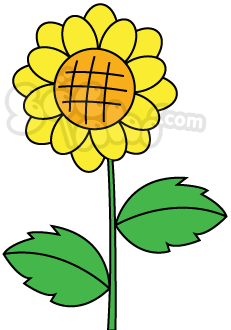 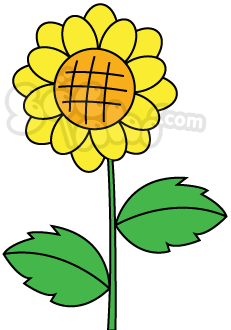 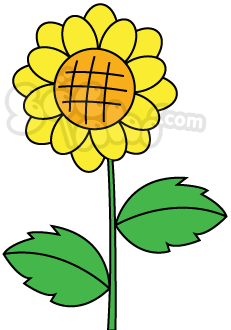 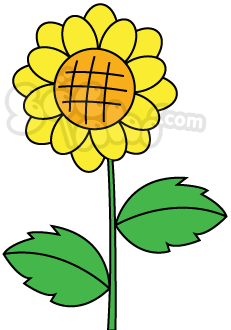 3
1
2
4
0
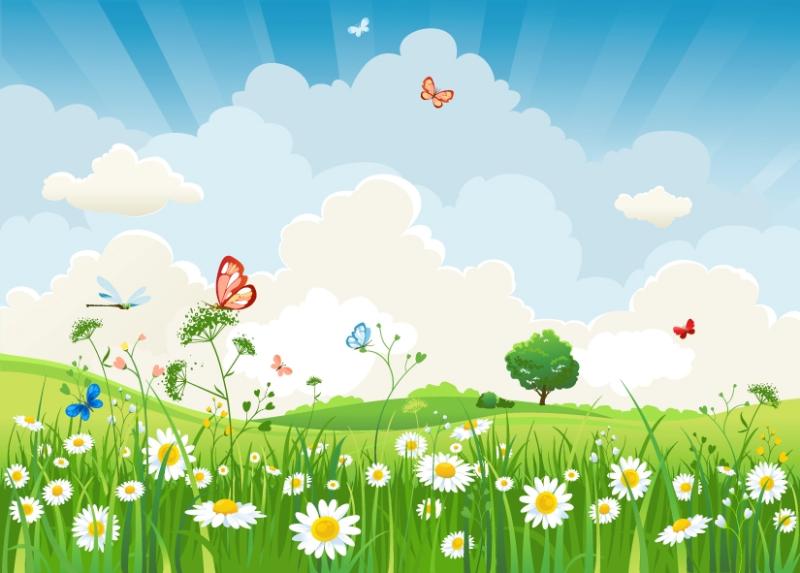 Em làm được những gì?
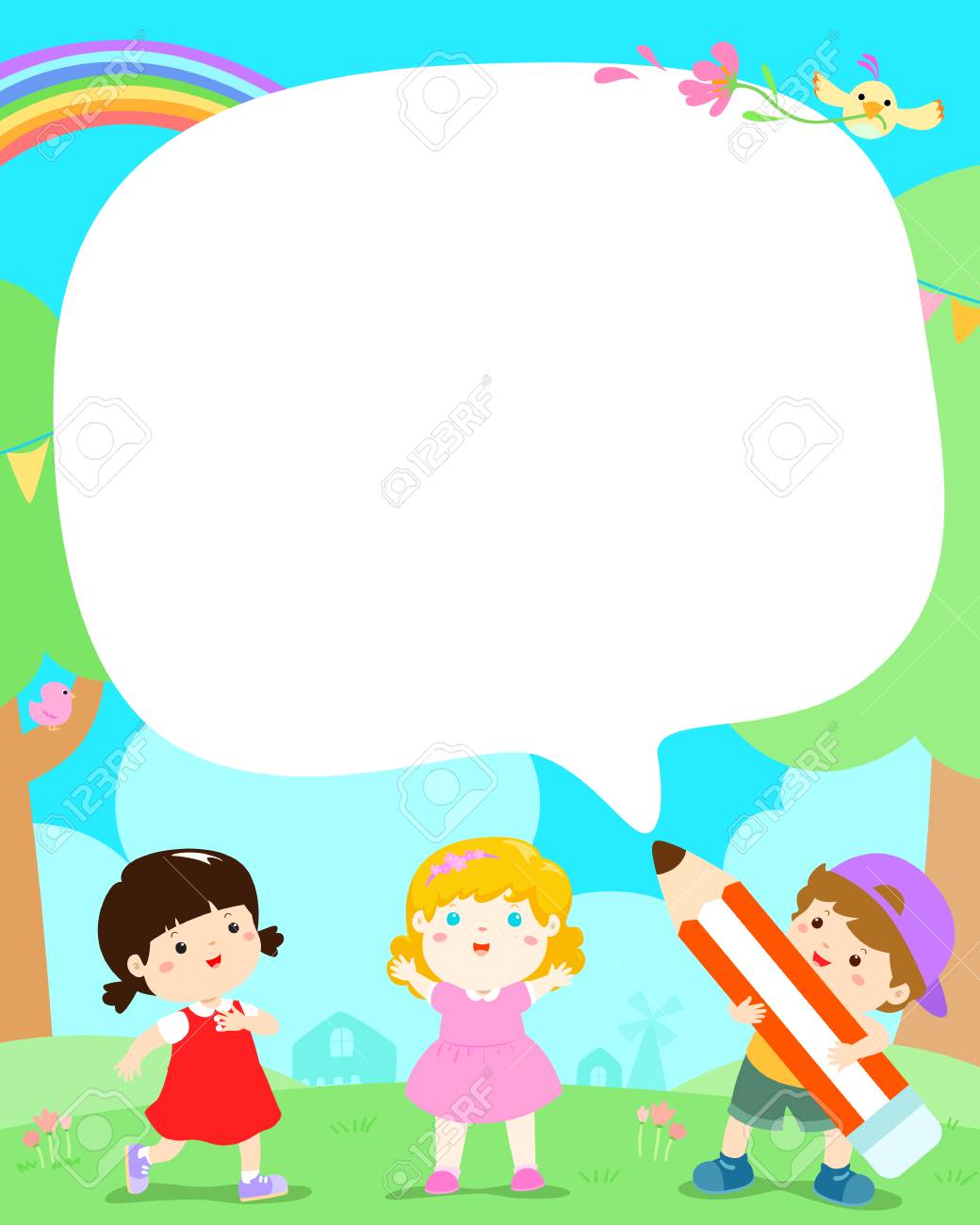 Luyện tập
1
0
2
1
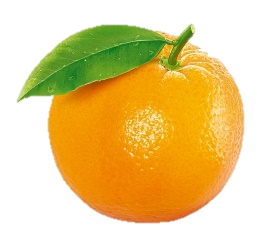 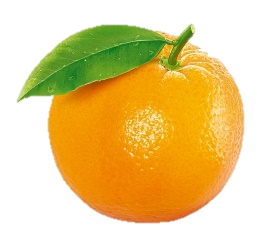 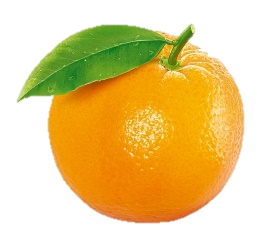 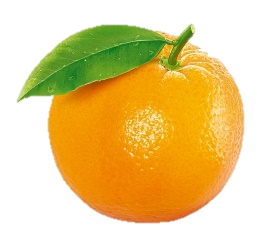 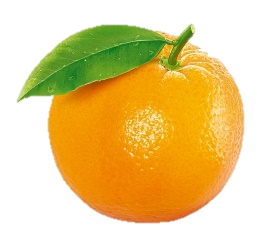 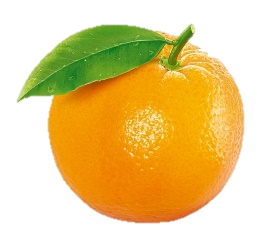 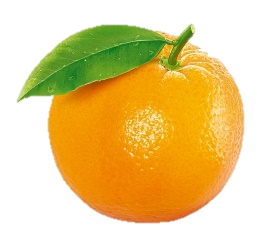 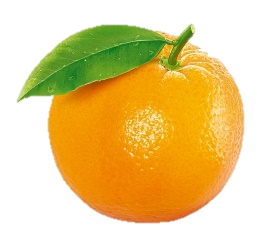 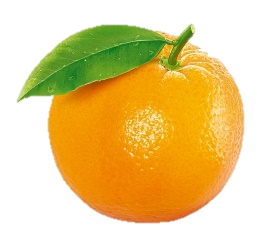 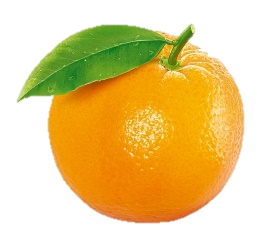 3
2
6
1
4
7
5
8
9
10
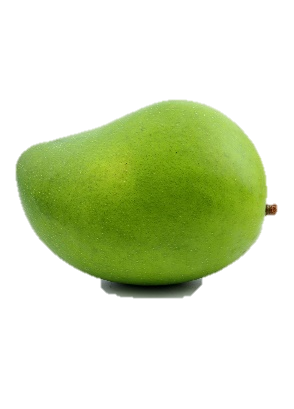 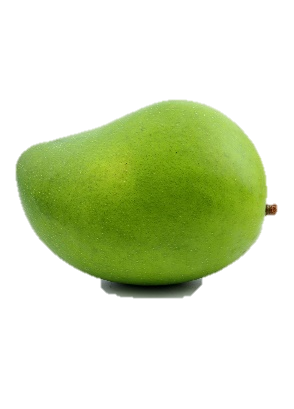 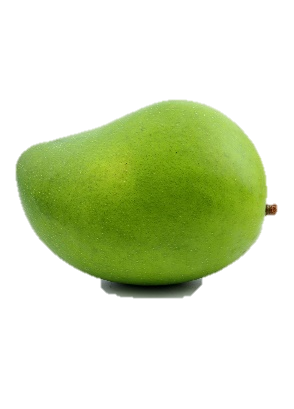 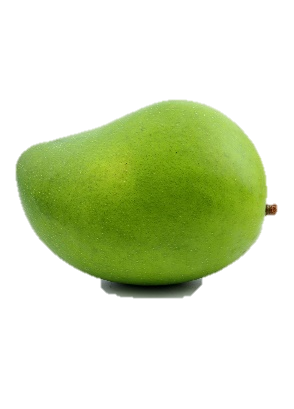 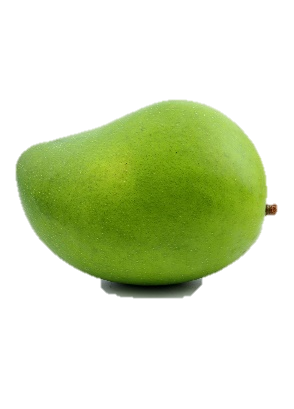 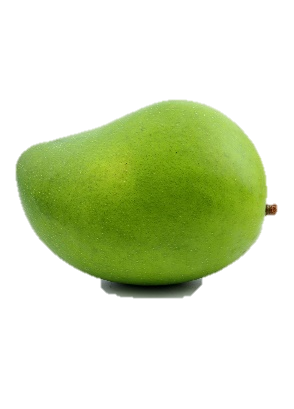 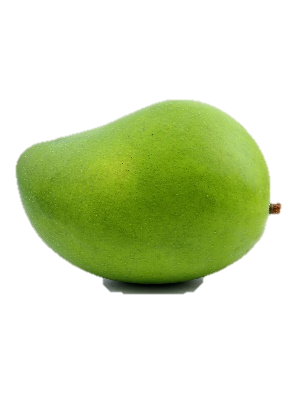 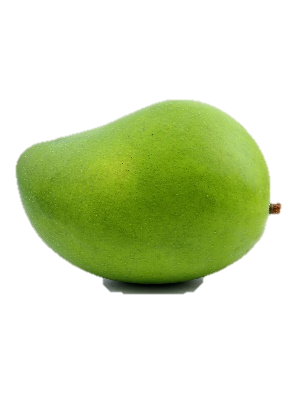 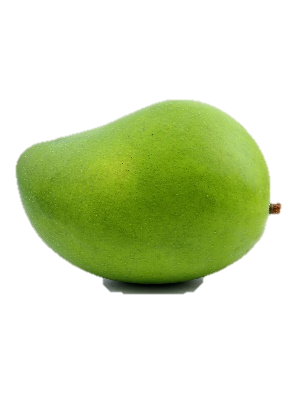 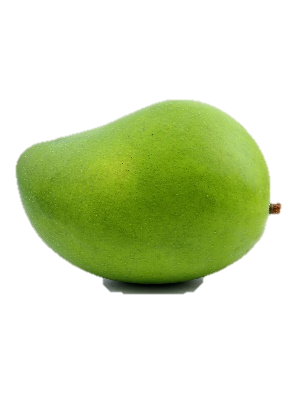 6
9
5
4
7
8
3
10
2
1
2
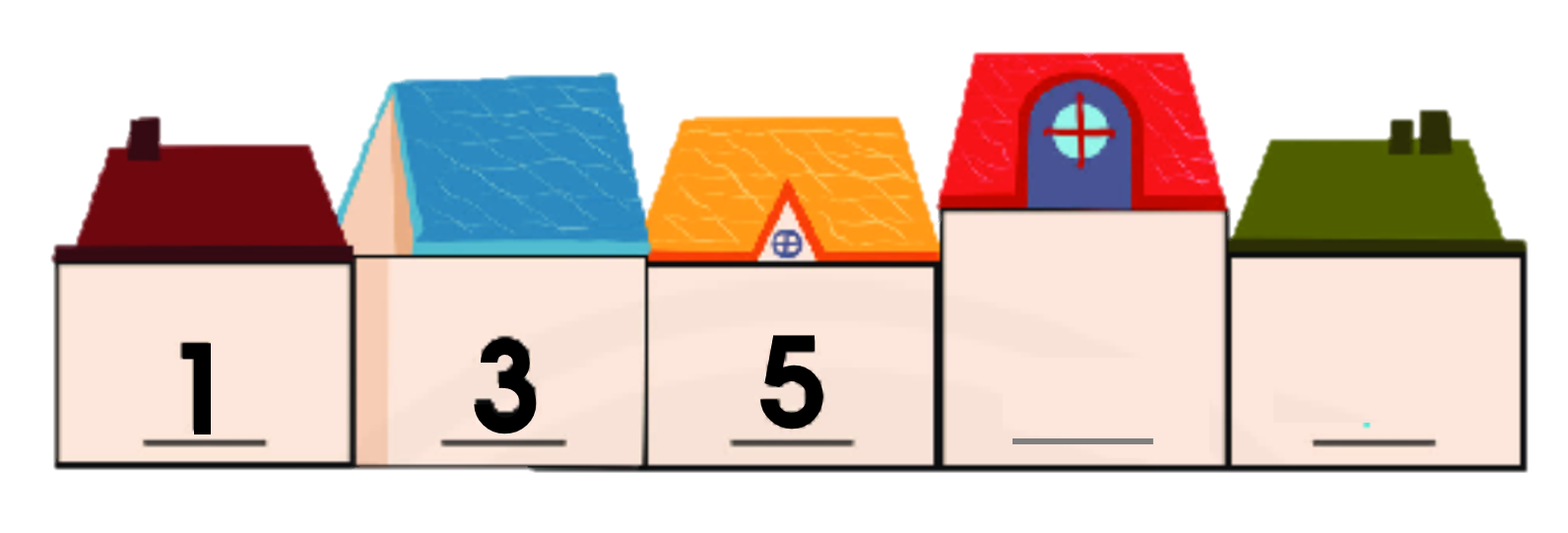 a
?
?
7
9
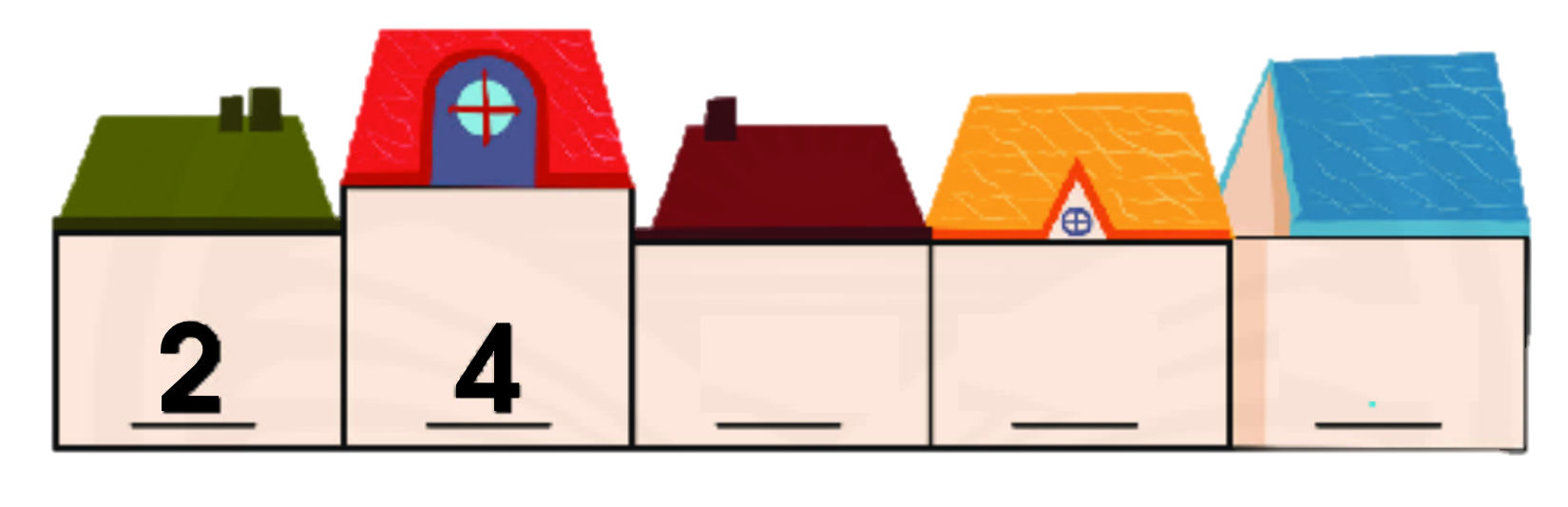 b
?
6
10
8
?
?
3
Saép xeáp caùc soá sau theo thöù töï töø lôùn ñeán beù:
7
8
1
4
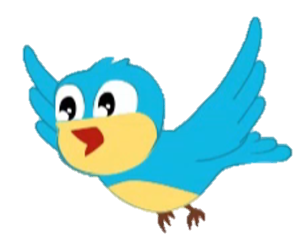 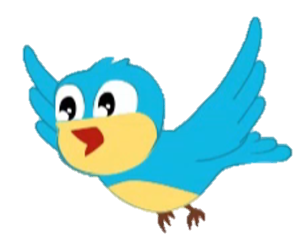 4
a
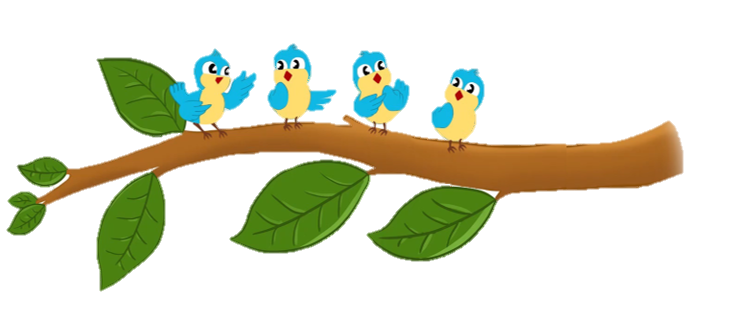 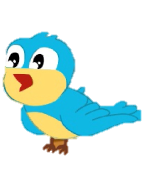 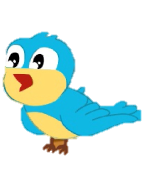 4
6
?
2
b
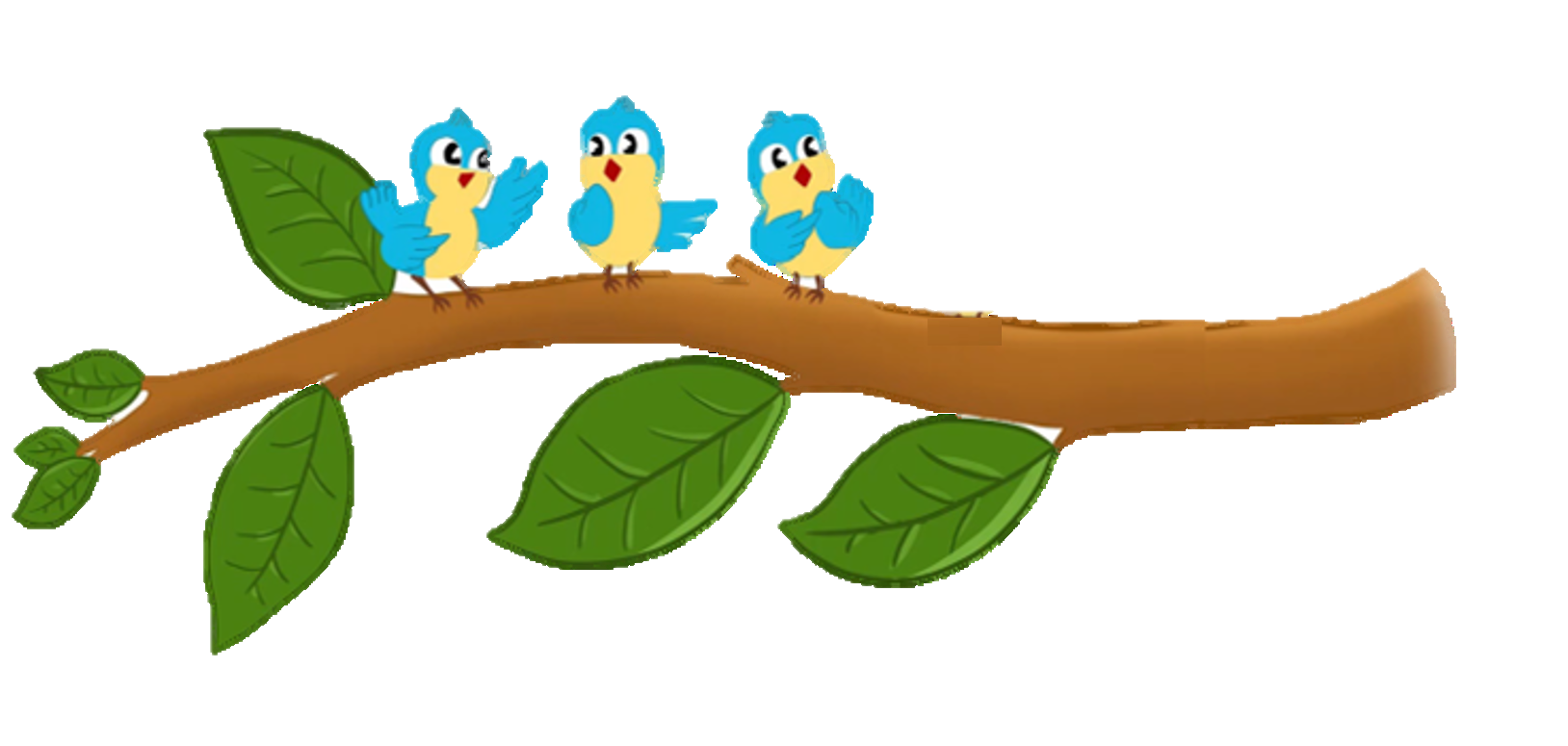 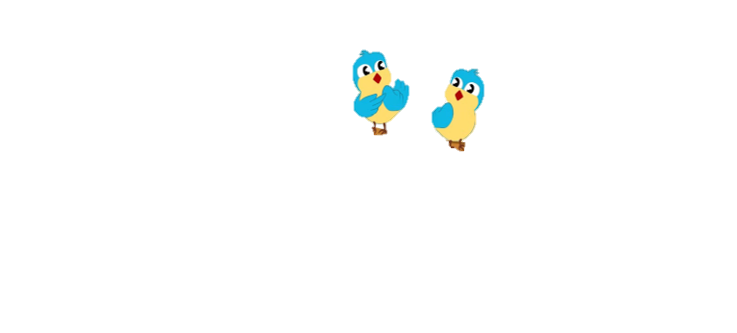 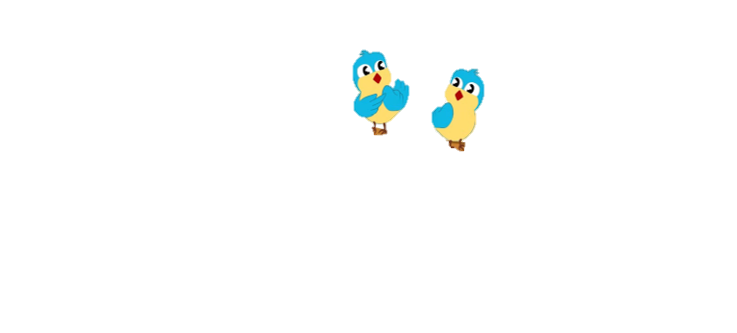 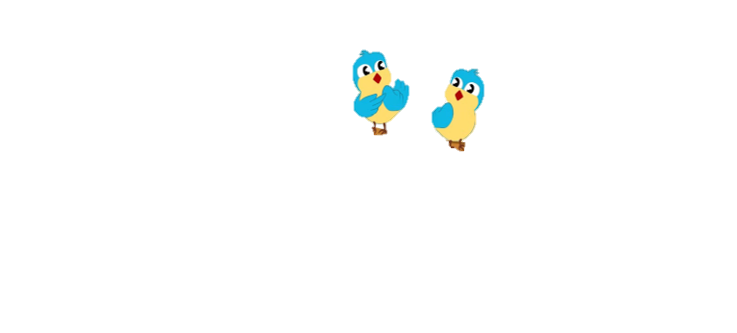 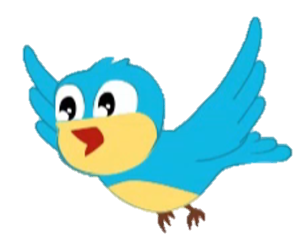 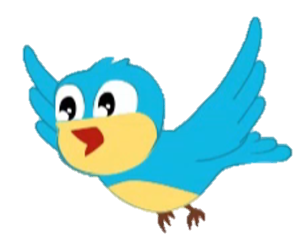 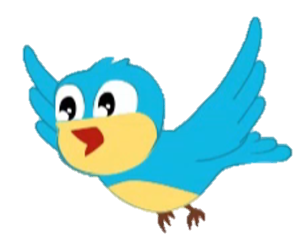 3
6
?
3
5
Soá hình chöõ nhaät hay soá hình tam giaùc nhieàu hôn?
Hình tam giác
`
Hình chữ nhật
GV gọi hs chọn hình bỏ vào khung phù hợp. GV click vào hình học sinh chọn
6
Em ñoaùn xem khi traûi thaúng ra, taám thaûm seõ coù daïng hình gì ?
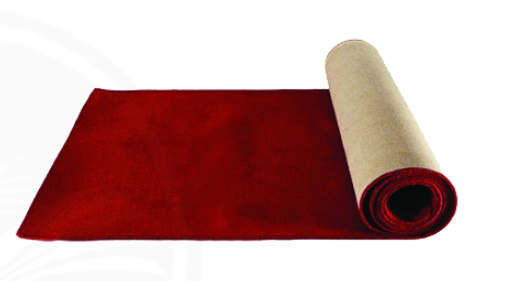 Hình vuoâng
B. Hình chöõ nhaät
C. Hình tam giaùc
Ñi ñöôøng naøo ñeå tìm thöùc aên nhæ?
Tìm tieáp caùc caëp soá goäp laïi  ñöôïc 10
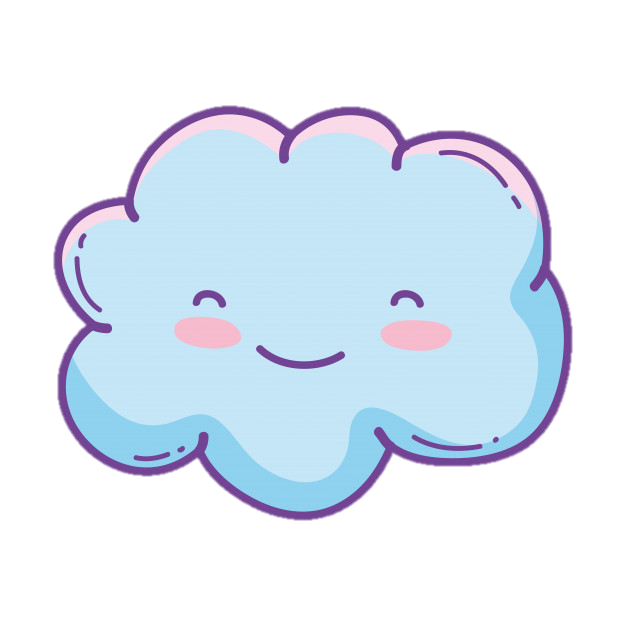 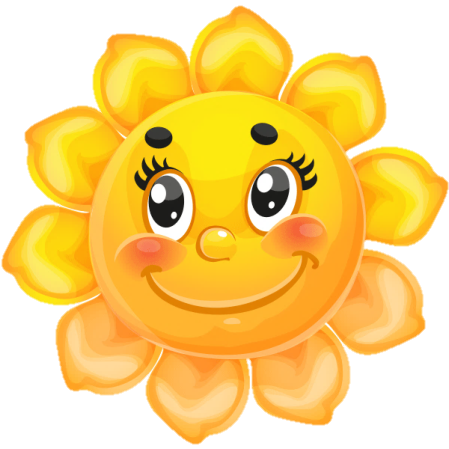 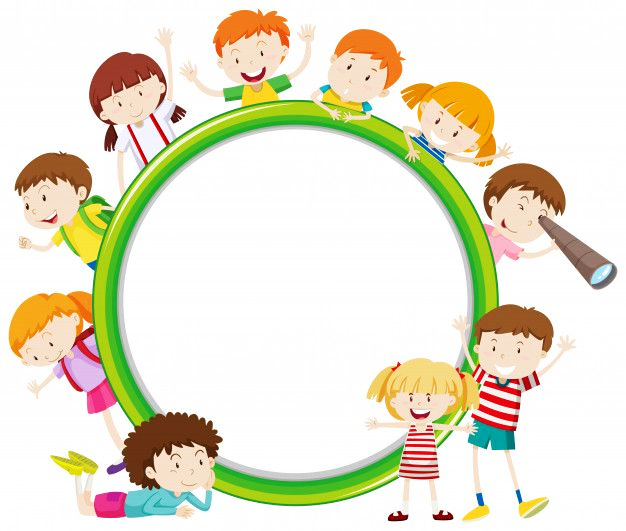 Vận 
dụng
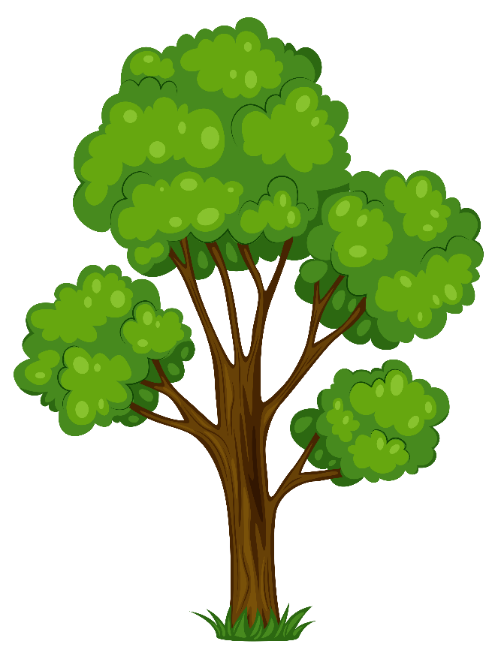 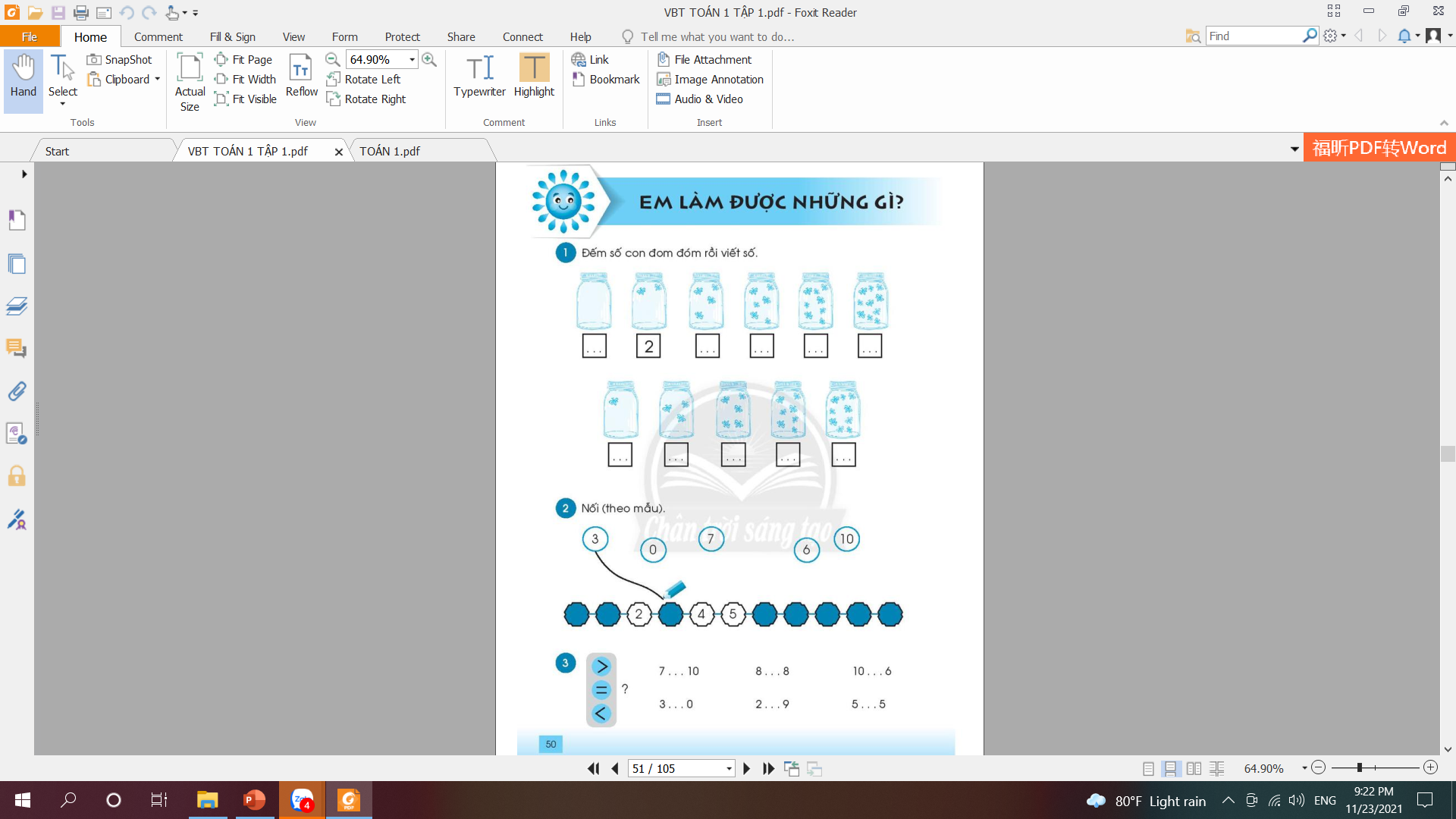 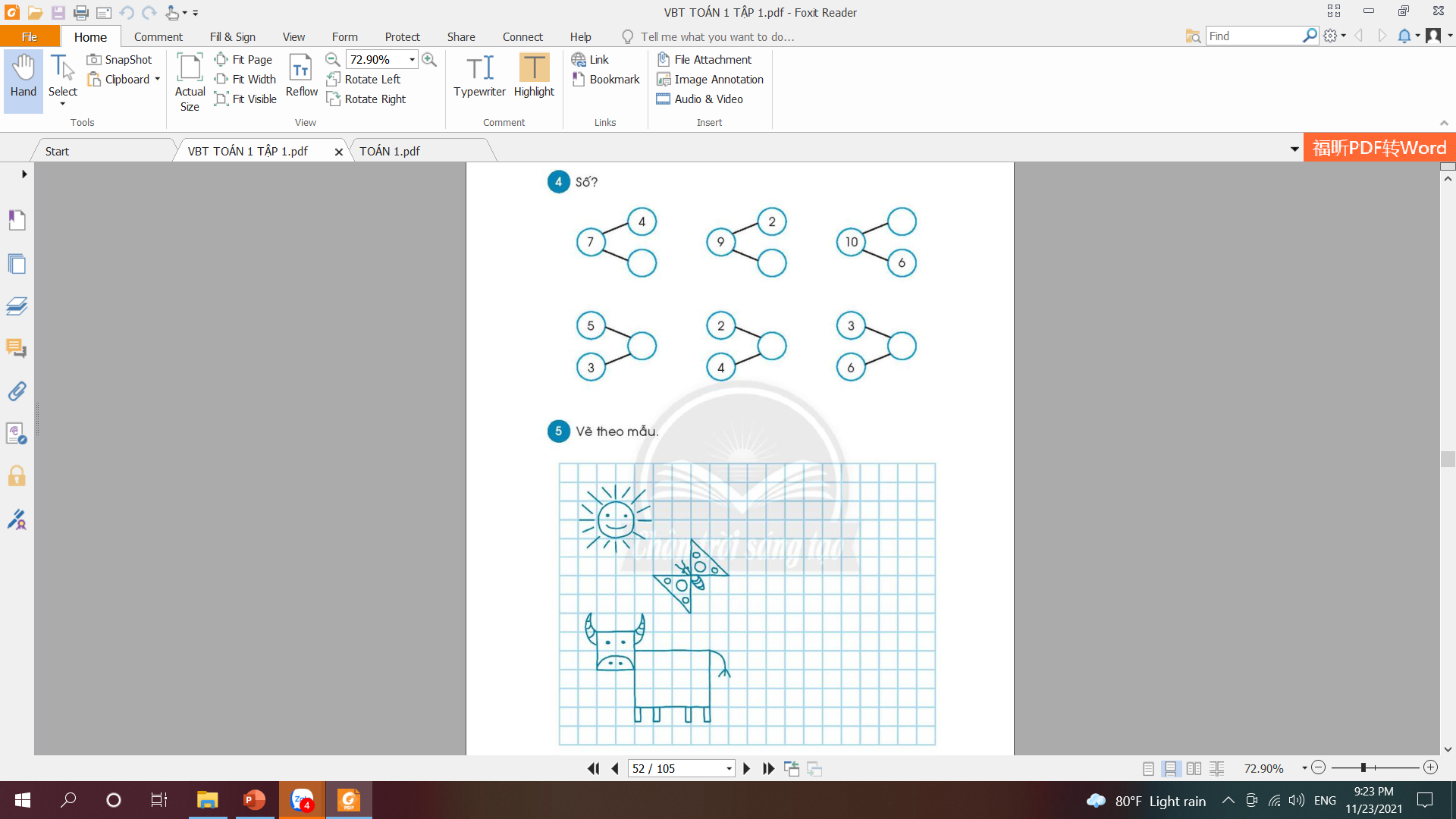 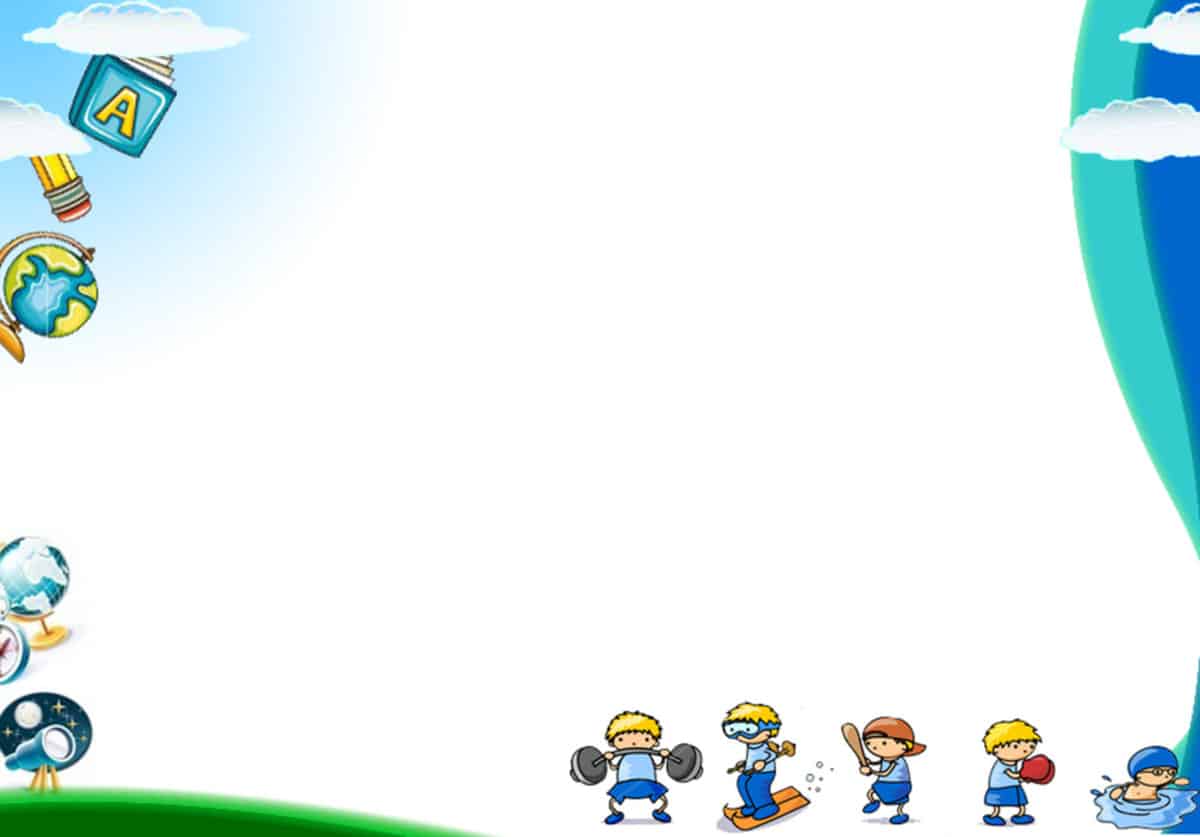 Dặn dò:- Xem trước bài: Thực hành và trải nghiệm:                       Sông nước miền Tây
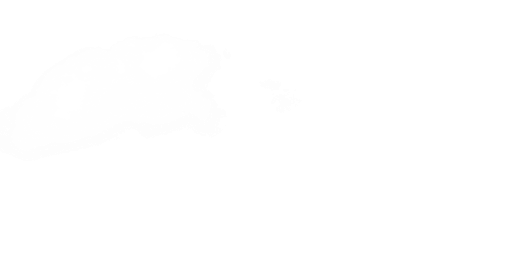 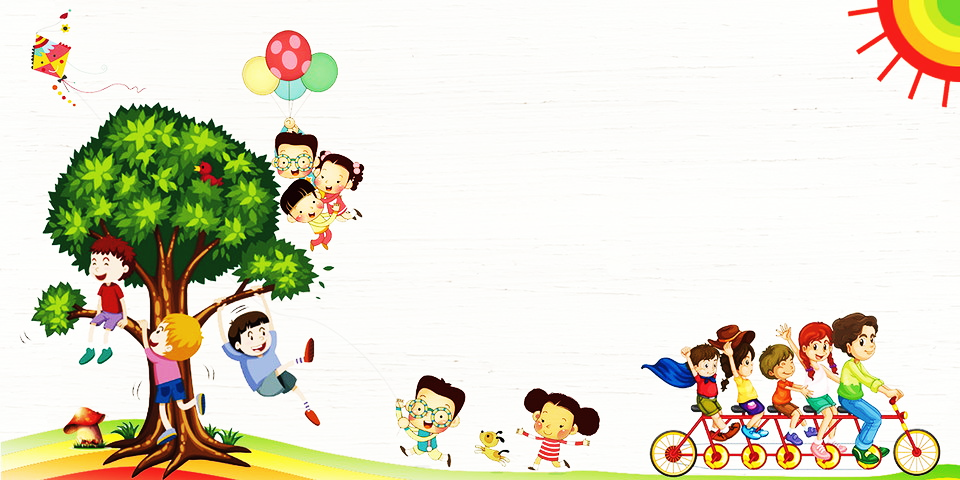 Chào tạm biệt các em
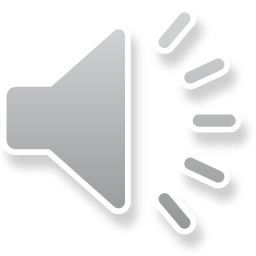